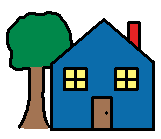 Wiersz AAC:
„DOMEK”
Agnieszka Karcz
Opracowanie :
mgr Natalia Mikos 
mgr Dominika Modzelewska
Odbiorcy:
Dla dzieci całkowicie pozbawionych zdolności mówienia,
Dla dzieci wymagających języka alternatywnego,
Dla dzieci wymagających wsparcia językowego.

Cele ogólne:
Stymulacja rozwoju mowy.
Nauka rozumienia i używania alternatywnego środka komunikacji bez potrzeby stosowania mowy werbalnej.

Cele operacyjne
Dziecko:
Potrafi samodzielnie przeczytać wiersz.
Rozumie przeczytany tekst.
Wie, czym różni się jesień od innych pór roku.
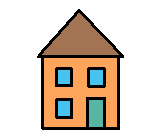 Mały domek daszek ma.
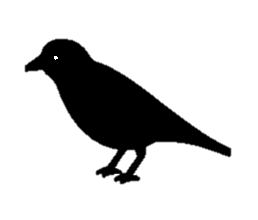 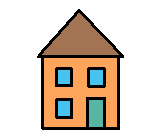 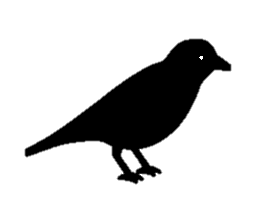 A na daszku ptaszki dwa.
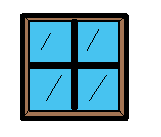 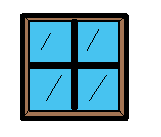 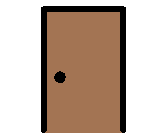 Duże okna, z przodu drzwi.
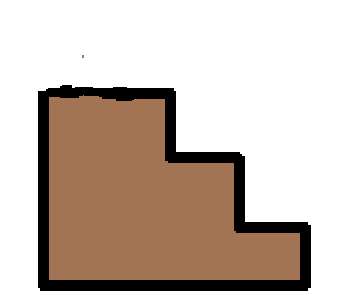 3
A przed domem schody trzy.
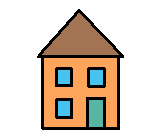 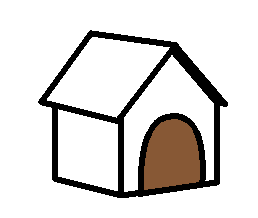 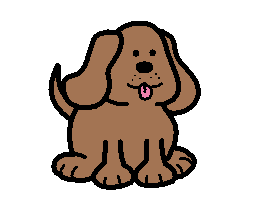 Obok domku buda psa.
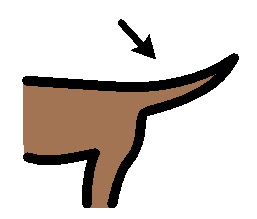 Który długi ogon ma.
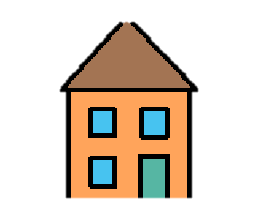 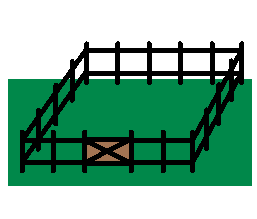 Wokół domu stary płot.
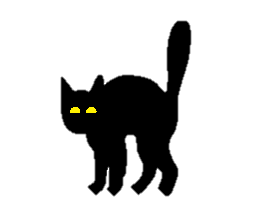 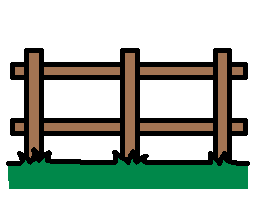 A na płocie czarny kot.
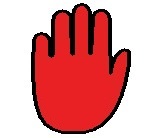 Koniec